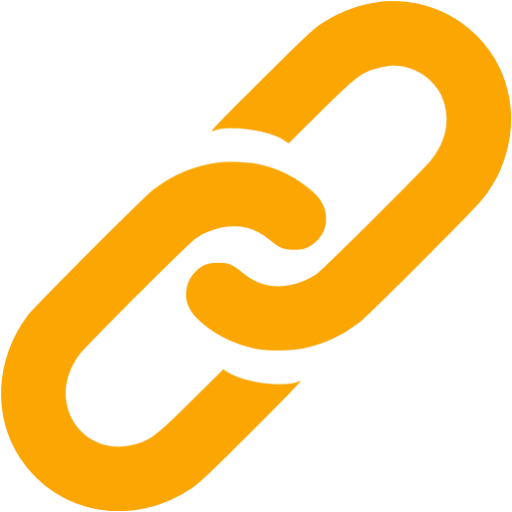 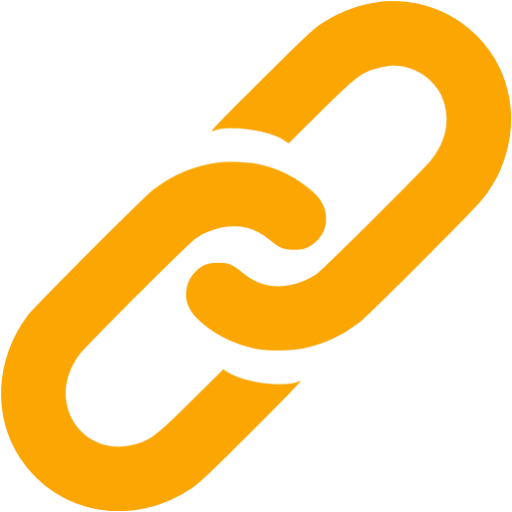 CONNECTING 
REPRESENTATIONS
An Instructional Routine 
Prompting Structural Thinking
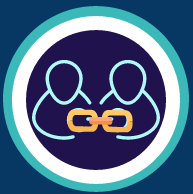 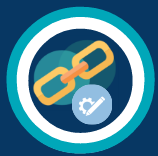 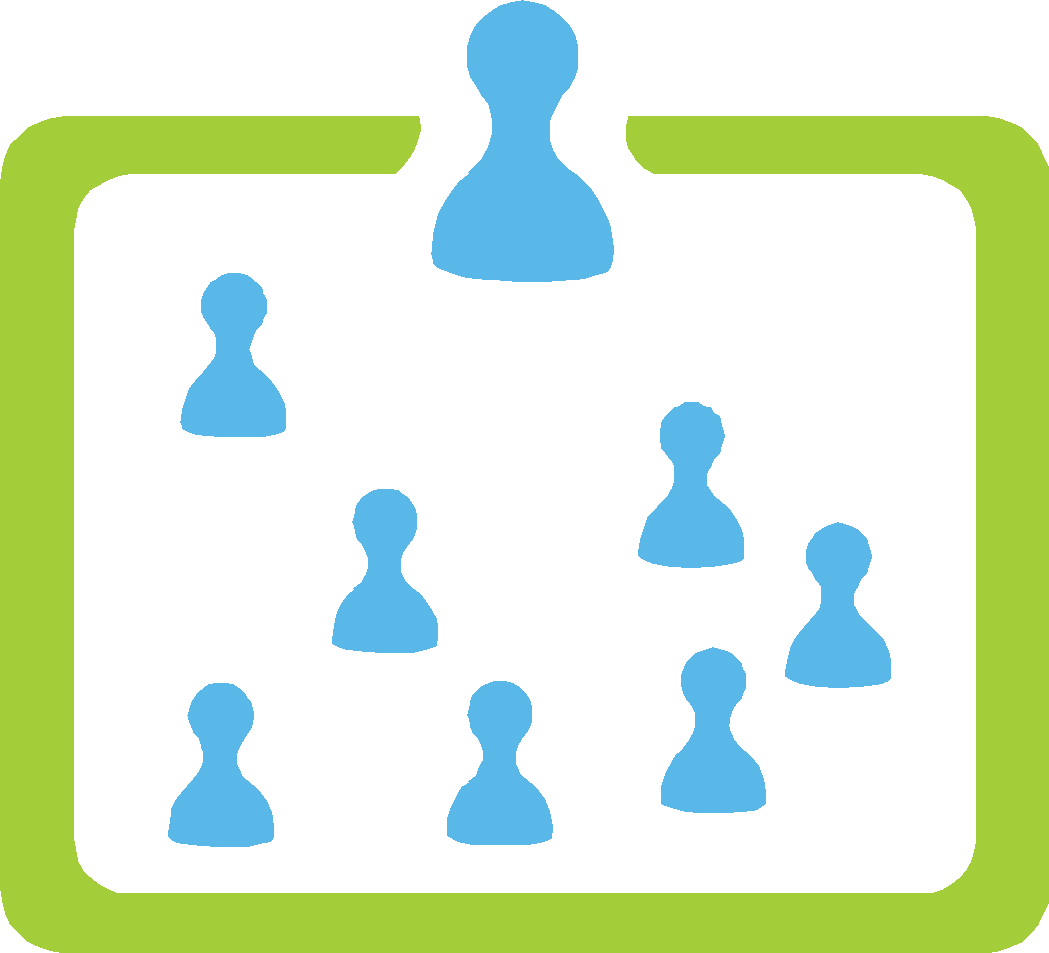 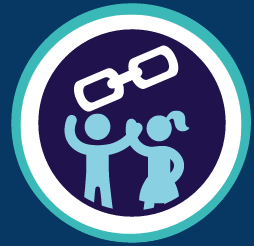 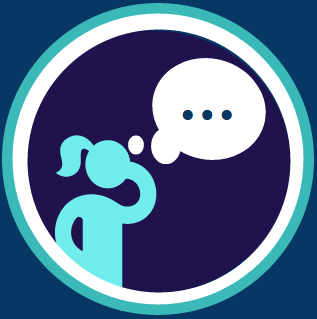 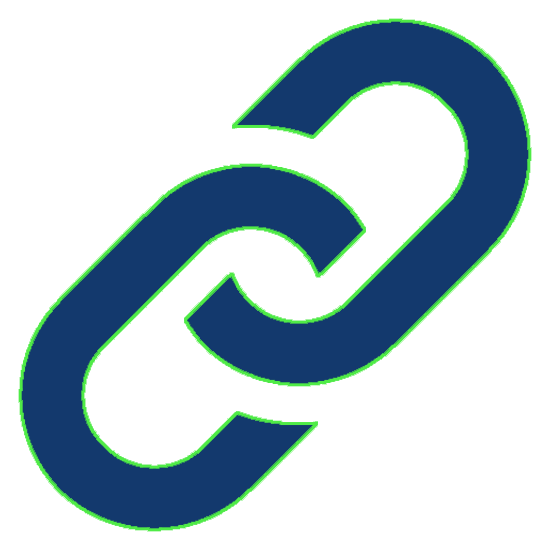 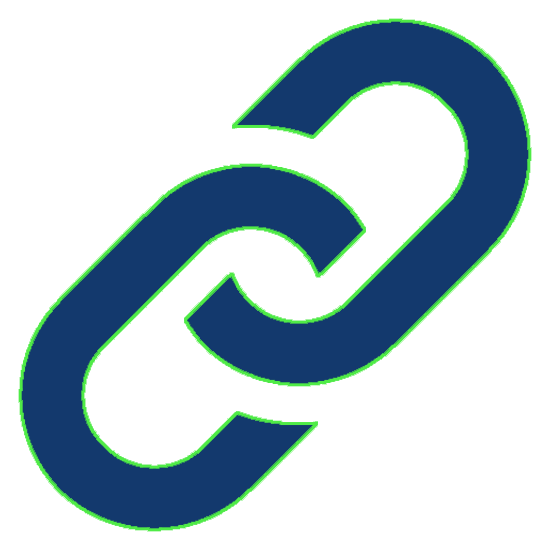 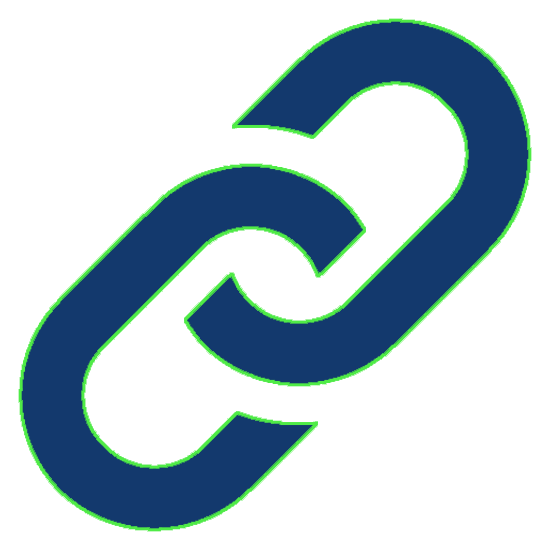 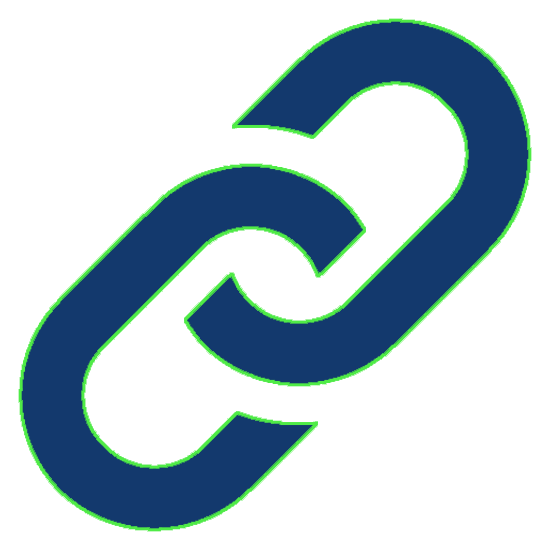 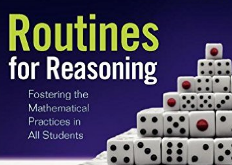 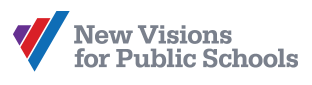 CONNECTING REPRESENTATIONS
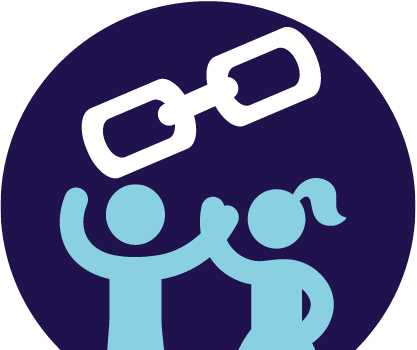 WHAT:   Connect an area model to 
		     equations


WHY:	   To “think like mathematicians,” to    
                    use mathematical structure to
                    connect two things that look 
                    different.
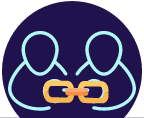 CONNECTING  REPRESENTATIONS
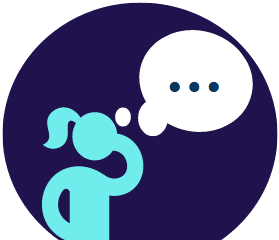 Think 

Make Connections

Share and Study Connections

Create a Representation

Reflect on Learning
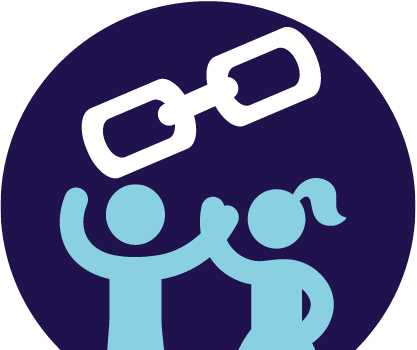 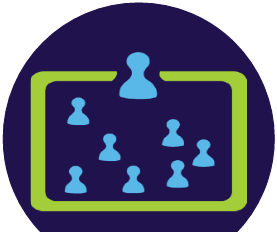 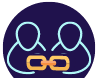 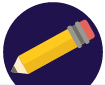 THINK
Ask yourself…


“How are the area models similar/different?
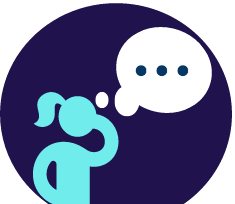 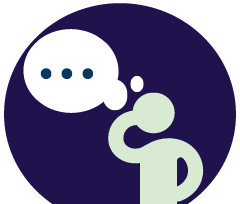 [Speaker Notes: INSERT TYPES OF REPRESENTATIONS]
CONNECT
“I saw … so I connected....”

      “... matches … because...”
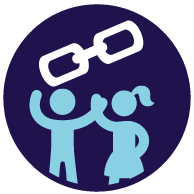 SHARE CONNECTIONS
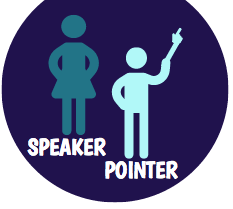 “We saw … so we connected....”

“... matches … because...”
“They paid attention to....”

“Their match works because...”
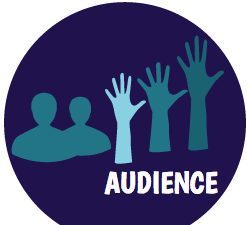 Create a Representation
THINK
Ask yourself… 

“What are the parts of this equation that I will have to represent?”
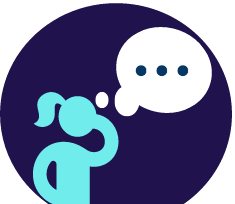 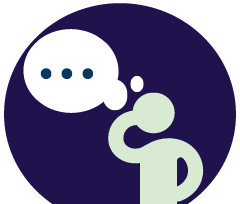 Create a Representation
PAIR
Share your representation.

Together agree how best to explain your thinking.
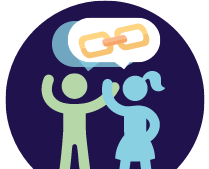 Create a Representation
SHARE
They paid attention to …

Their representation matches because...
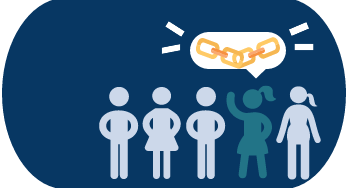 Reflect on Learning
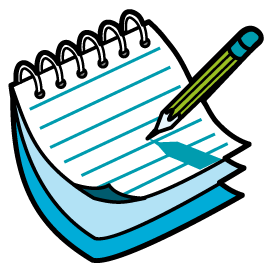 Paying attention to … in an area model is helpful because...
When interpreting an equation, 
I learned to pay attention to…
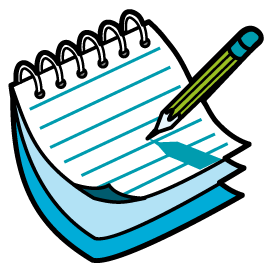